PROCEDIMIENTO DE DESPACHO, REGLAS DE ORIGEN, CLASIFICACION ARANCELARIAIV Sesión
Universidad para la Cooperación Internacional
Despacho de Mercancias
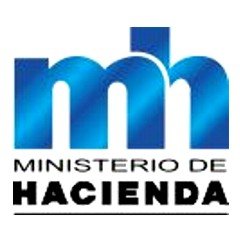 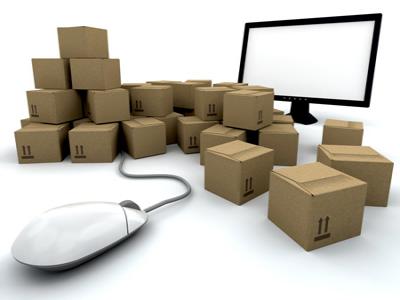 Despacho Aduanero de Mercancías
Etapa previa al despacho
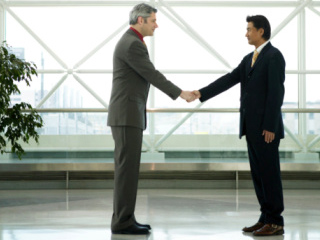 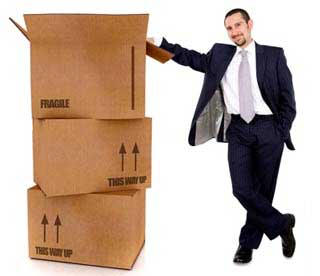 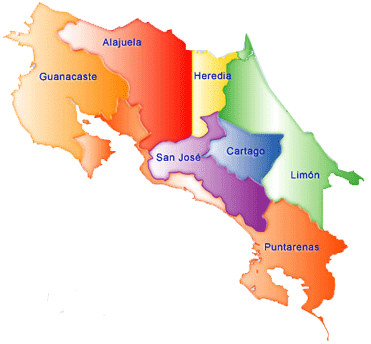 Despacho aduanero
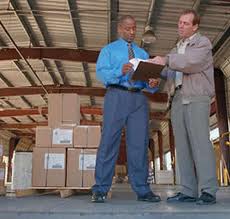 Etapa posterior al despacho
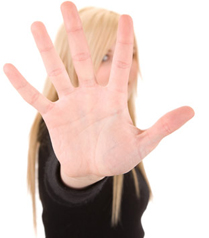 Despacho Aduanero de Mercancías
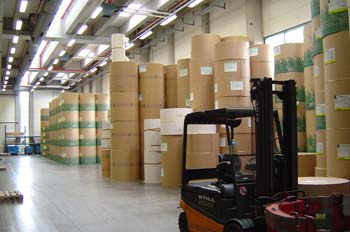 Confección de la declaración

  Documentación obligatoria 

  Transmisión y aceptación

  Verificación inmediata de la declaración

  Levante de las mercancías
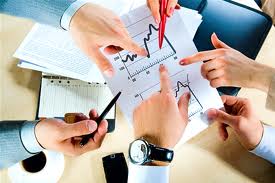 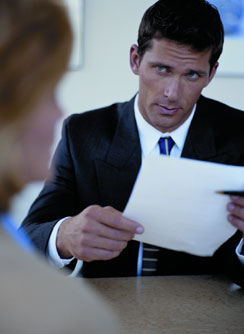 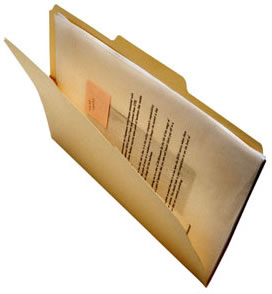 Documentación Mínima para la Importación de Mercancías
(B/L, Guía aérea /Carta de porte)
Art. 266 (LGA).-: Definiciones:

“Título representativo de mercancías, que contiene el contrato celebrado entre el remitente y el transportista para transportarlas al territorio nacional y designa al consignatario de ellas. Para los efectos del régimen jurídico aduanero equivale a los términos Bill of Landind (B/L), guía aérea o carta de porte”.
Conocimiento de Embarque
Un conocimiento de embarque o B/L (por sus iniciales en inglés, Bill of Lading) es un documento propio del transporte marítimo que se utiliza en el marco de un contrato de transporte de las mercancías en un buque en línea regular. La finalidad de este documento es establecer las reglas de la relación contractual entre el cargador, el consignatario (o destinatario) y el transportista, dando confianza a cada parte respecto al comportamiento de las otras.

En el conocimiento de embarque deben aparecer el nombre, número de viaje del buque, puertos de carga y descarga, nombre del remitente y del consignatario, descripción detallada de las mercancías, la cantidad o el peso, el número de bultos y su estado aparente.

Este documento que expide el transportador marítimo —generalmente, una compañía naviera sirve:
como certificación de que ha tomado a su cargo la mercancía para entregarla, contra la presentación del mismo en el punto de destino, a quien figure como consignatario de ésta.
como constancia del flete convenido
Carta de Porte
El contrato de transporte es un contrato en virtud del cual una persona (física o jurídica) se obliga a trasladar de un lugar a otro, por tierra, o aire, pasajeros o mercaderías ajenas, y a entregar estas a la persona a quien vayan dirigidas, a cambio de una contraprestación económica.
Las partes pueden exigirse mutuamente la carta de porte.
Un contrato de transporte regula:
La responsabilidad del transportista.
Los plazos para reclamar daños, tanto aparentes como ocultos.
Los plazos de prescripción de las reclamaciones.
Las indemnizaciones.
Una carta de porte debe contener, como mínimo: nombre y domicilio de las partes y demás sujetos intervinientes, descripción de las mercancías a transportar y de su estado, ruta convenida, plazo y lugar de entrega, firmas y fecha. Tiene dos funciones importantes: es el elemento probatorio del contrato de transporte y representa el título de propiedad de la mercadería.
Guía Aerea
Una guía de embarque es un documento emitido por un transportista que contiene los detalles y las instrucciones que relacionan al flete de un envío de bienes. Típicamente muestra los nombres del consignador y consignatario, el punto de origen del envío, su destino, y ruta. 
La mayoría de compañías de tranporte de carga y acarreo utilizan una guía de embarque propia. Estos típicamente contienen las "condiciones de contrato de acarreo" en la parte posterior del formulario. 
Estos términos describen los límites de cobertura de responsabilidad y otros términos y condiciones como aeropuerto de destino, número de vuelo, y tiempo.
Factura Comercial
Documento relativo al contrato de compra venta internacional, en donde aparece quien es el comprador y el vendedor. 

Declaración jurada del importador: según la LGA el representante legal de la empresa deberá firmar al dorso de la factura comercial

Traducción de factura: se deberá presentar la traducción de la factura comercial si no estuviese redactada en español o la descripción estuviese codificada
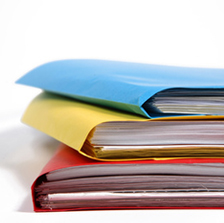 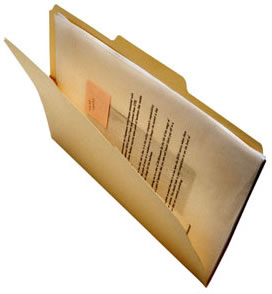 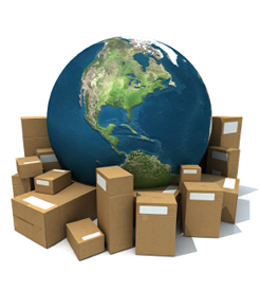 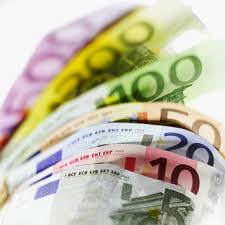 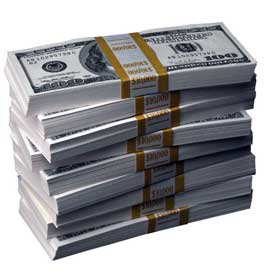 Declaración del Valor en Aduanas
Regulaciones actuales:

 Acuerdo de Valor de la OMC (mundial)

Reglamento Centroamericano (regional)

Ley General de Aduanas y su Reglamento (nacional)

Vehículos: su valor se regula por Decreto Ejecutivo y lo  impone el Órgano de Normalización Técnica de la DGT
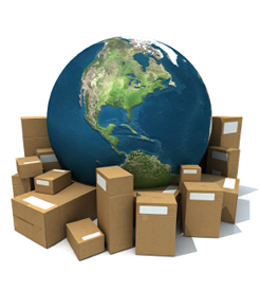 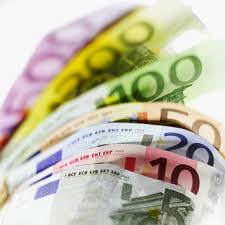 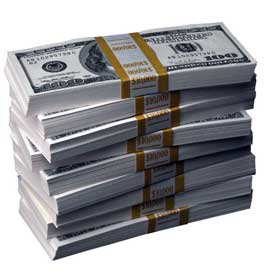 Declaración del Valor en Aduanas
Función: 

se utilizar para calcular los aranceles y otros tributos
 puede hacer la diferencia entre delito e infracción administrativa

Responsable:

el importador, que firma la declaración del valor
agente aduanero responde solidariamente
LGA ART. 264. Responsabilidad por los datos de la Declaración del Valor Aduanero de las Mercancías
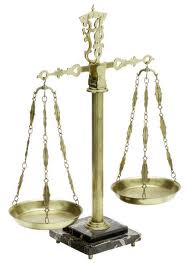 La declaración firmada bajo fe de juramento por el importador, 

responsable de la exactitud y autenticidad 

suministrar la información para verificar la determinación correcta del valor en aduana. 

El valor será siempre autodeterminado por el declarante.

El agente aduanero responderá como responsable solidario por el valor aduanero declarado
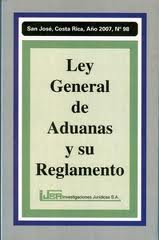 Mercancías en Abandono
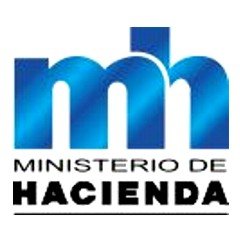 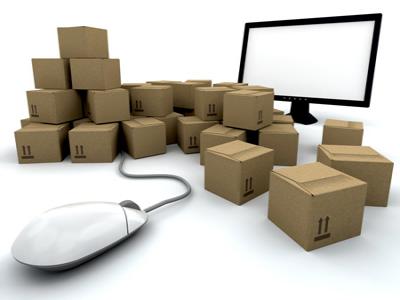 Mercancías en Abandono
¿Cuándo se produce el abandono de mercancías?

El abandono de mercancías sucede cuando, por medio voluntario o por haberse vencido el plazo para someter las mercancías a un régimen, éstas pasan a control del fisco. 

En este caso, el Estado asume que cuando el importador no solicitó la importación u otro trámite para sus mercancías, dentro de los plazos que la legislación establece, ha renunciado a ellas.
Mercancías en Abandono
¿Cuándo sucede el llamado abandono tácito o implícito?


b. Las mercancías en depósito aduanero, no se someten a ningún trámite, hasta dentro de un año luego de su ingreso al depósito.

c. Las mercancías en depósito temporal no se retiraron 30 días después de emitida la
autorización del levante.

d. El equipaje no acompañado (que llegó separado del viajero) no se retiró pasados 3 meses, contados a partir de la fecha de su ingreso al país, o

e. Las muestras no son retiradas por el interesado, 1 mes después de que el Estado le notificó al interesado que las retirara.
Mercancías en Abandono
¿Qué sucede con las mercancías en abandono?

Las mercancías en condición de abandono, se someten a subasta pública por la autoridad aduanera. El RECAUCA establece la posibilidad de que esta subasta se realice por medios electrónicos

¿Puede el importador recuperar las mercancías una vez caídas en abandono?

Sí, es posible recuperarlas. Para esto, el consignatario o quien compruebe su derecho a las mercancías, puede rescatarlas, cancelando los derechos impuestos y otros cargos aplicables. El plazo límite para realizar la operación de rescate del abandono, es un día hábil antes de iniciar la subasta por parte de la autoridad aduanera.
CONSIDERACIONES SOBRE SUBASTAS
La subasta es de libre concurrencia, con las excepciones de los funcionarios del Servicio Aduanero quienes no podrán participar directa o indirectamente como postores, ni sus parientes por afinidad o consanguinidad hasta el tercer grado inclusive.  
El aviso de subasta contiene los datos específicos sobre las mercancías a subastar, documento que es publicado en el Diario Oficial La Gaceta y en el siguiente sitio web del Ministerio de Hacienda https://www.hacienda.go.cr/contenido/411-subastas.
Las personas interesadas podrán apersonarse al lugar de ubicación de la mercancía para observar las mismas dentro del plazo de tres días previos a la realización de la subasta. Las mercancías se venderán en las condiciones en que se encuentren a la fecha de la venta y el adjudicatario no tendrá derecho a reclamaciones posteriores en contra del Servicio Aduanero. El interesado debe tener en cuenta que la Dirección General de Aduanas no garantiza que las mercancías observadas previamente, concluyan el proceso de subasta, ya que las mismas pueden ser sometidas al proceso de rescate por parte del consignatario o quien tenga derecho sobre ella.
Para participar en la subasta, el interesado debe depositar por concepto de anticipo y mediante cheque certificado a favor de la Dirección General de Aduanas o de la aduana correspondiente, una suma equivalente al 10% del precio base de las mercancías que desee adquirir. 
En el caso de mercancías sujeta a restricciones no arancelarias, el interesado debe presentar el debido permiso, licencia o autorización vigente, en el momento de la subasta.
Inmediatamente o a más tardar dentro del día hábil siguiente a la fecha de la adjudicación de la mercancía, el adjudicatario pagará la totalidad o la diferencia, en su caso, en relación con el monto previamente depositado. En caso que el comprador no efectúe el pago en el plazo señalado, la adjudicación se considerará como no efectuada y el comprador perderá el depósito que hubiere hecho en concepto de anticipo.
El costo por concepto de bodegaje de las mercancías no está incluido en el precio base, por lo tanto los interesados deben pactar tal rubro directamente con el respectivo depositario aduanero.
Se invita a consultar la resolución RES-DGA-061-2014 de fecha 21 de marzo de 2014 y sus modificaciones, (de acuerdo a la RES-DGA-229-2014) la cual norma el proceso de subasta pública aduanera.
Mercancías en Abandono
¿Qué pasa con las mercancías que no se adjudicaron?

Si las mercancías no son adjudicadas en las subasta, la autoridad aduanera puede disponer de ellas y:

-venderlas a las instituciones estatales
-donarlas a la beneficencia pública
-destruirlas
Jorge Muñoz
Correo: munoznj@gmail.com